Jacques Brel chante ‘ne me quitte pas!’
musique et paroles
présentées par Nathan Love
7/4/06
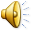 [Speaker Notes: Insert sound file
Right-click the sound icon
Choose Custom Animation from the menu
Click down arrow next to sound icon
Choose Effect Options from menu
Click After option button
Set the number of slides the sound is to play for
Click OK]
première strophe
Ne me quitte pas
Il faut oublier
Tout peut s'oublier 
Qui s'enfuit déjà 
Oublier le temps 
Des malentendus 
Et le temps perdu 
À savoir comment 
Oublier ces heures 
Qui tuaient parfois 
À coups de pourquoi 
Le coeur du bonheur 
Ne me quitte pas
Ne me quitte pas
Ne me quitte pas
Ne me quitte pas
deuxième strophe
Moi, je t'offrirai 
Des perles de pluie 
Venues de pays 
Où il ne pleut pas 
Je creuserai la terre 
Jusqu'après ma mort 
Pour couvrir ton corps 
D'or et de lumière 
Je ferai un domaine 
Où l'amour sera roi
Où l'amour sera loi
Où tu seras reine 
Ne me quitte pas
Ne me quitte pas
Ne me quitte pas
Ne me quitte pas
troisième strophe
Ne me quitte pas
Je t'inventerai 
Des mots insensés 
Que tu comprendras 
Je te parlerai 
De ces amants-là 
Qui ont vu deux fois 
Leurs coeurs s'embraser 
Je te raconterai 
L'histoire de ce roi 
Mort de n'avoir pas 
Pu te rencontrer 
Ne me quitte pas
Ne me quitte pas
Ne me quitte pas
Ne me quitte pas
quatrième strophe
On a vu souvent 
Rejaillir le feu 
D'un ancien volcan 
Qu'on croyait trop vieux 
Il est paraît-il 
Des terres brûlées 
Donnant plus de blé 
Qu'un meilleur avril 
Et quand vient le soir 
Pour qu'un ciel flamboie
Le rouge et le noir 
Ne s'épousent-ils pas? 
Ne me quitte pas
Ne me quitte pas
Ne me quitte pas
Ne me quitte pas
cinquième strophe
Ne me quitte pas
Je n'vais plus pleurer
Je n'vais plus parler
Je me cacherai là 
A te regarder 
Danser et sourire 
Et à t'écouter chanter 
Et puis rire 
Laisse-moi devenir 
L'ombre de ton ombre
L'ombre de ta main
L'ombre de ton chien 
Ne me quitte pas
Ne me quitte pas
Ne me quitte pas
Ne me quitte pas
How to have song through out . . .
Insert sound file
Right-click the sound icon
Choose Custom Animation from the menu
Click down arrow next to sound icon
Choose Effect Options from menu
Click After option button
Set the number of slides the sound is to play for
Click OK